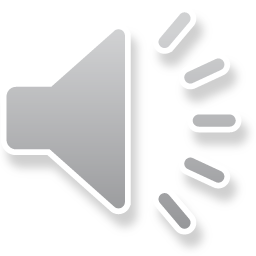 Luminescence efficiency
Simple model → description of kinetics → no indication about absolute intensity of luminescence

The intrinsic efficiency ´i is defined as the ratio of the energy emitted as visible light during heating to the energy absorbed during the exposure to ionizing radiation

For the calculation of ´i, distinct steps are considered
1
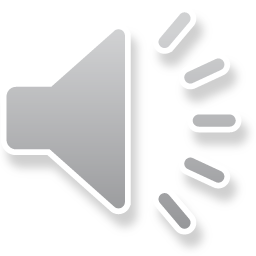 Different physical steps for the calculation of ´i
The absorption of ionizing radiation → creation of N e--h+ pairs → N / 1/W et W = ¯‘Eg (avec 1 < ¯‘ < 4)
Thermalization and trapping of the charge carriers → the fraction that is captured in traps, which can be thermally stimulated → trapping efficiency: ´tr
Release of the charge carriers (probability p), transport to a luminescent centre (efficiency S), exciting the luminescent centre that de-excite under emission of a photon (quantum efficiency Q) 
Escape of the produced thermoluminescent photons from the sample (escape fraction: ´esc)
2
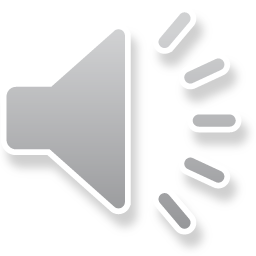 Intrinsic efficiency
With hº, the mean E of the emitted TL photons →


With all steps efficiency at maximum →



For all media used as TL → ´imax ≈ 13% → only a small part of the absorbed E is converted into e--h+
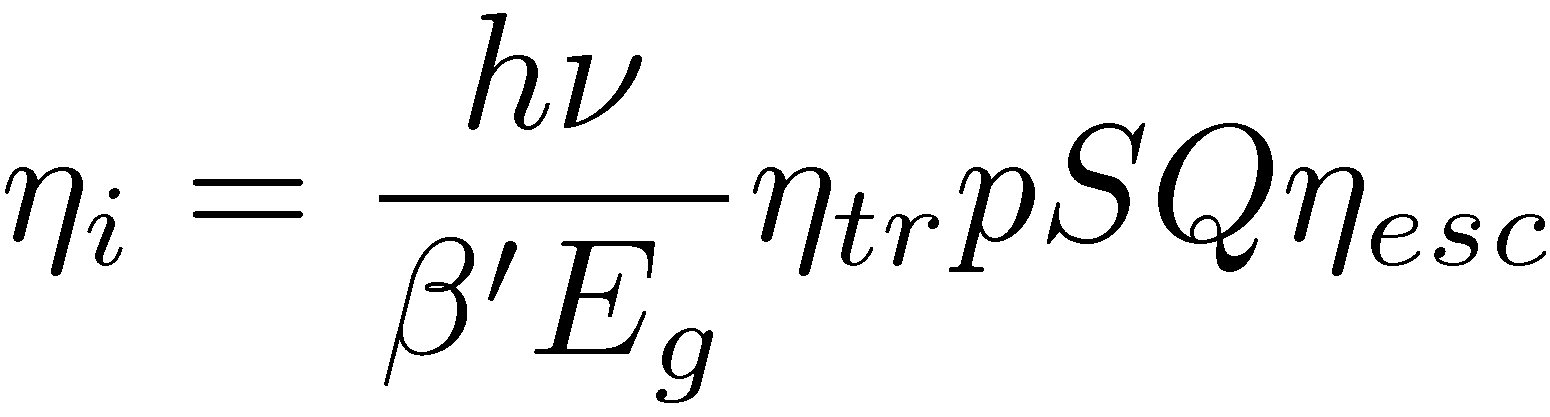 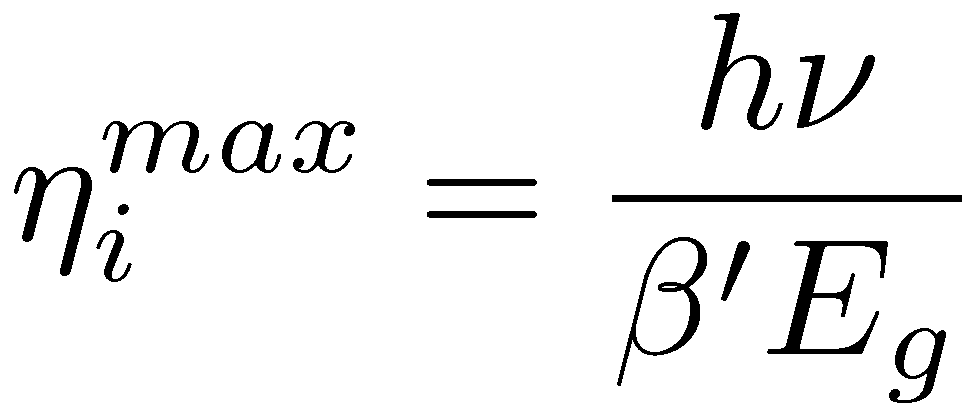 3
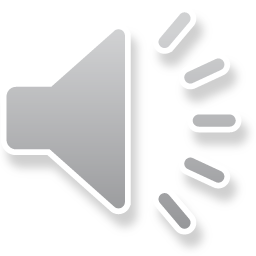 Intrinsic and maximum efficiencies
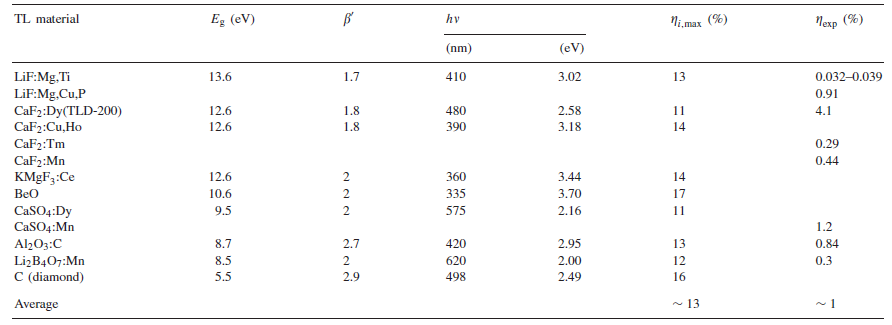 4
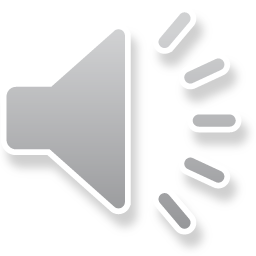 Parameters influencing the efficiency (1)
Trapping efficiency : ´tr → crystal imperfections serve as trapping centres and by adding dopants → ↗ of the number of traps → increase of ´tr only for low traps concentration ↔ when the traps concentration is too large → average distance among the dopants become so small that interaction becomes possible → the energy levels are no more localized → decrease of ´tr (« concentration quenching »)

For S → for a direct recombination of a thermally excited e-  into a trap → S ≈ 1
5
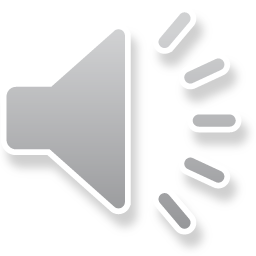 Parameters influencing the efficiency (2)
Q strongly depends on temperature → when T ↗ → Q ↘  («  thermal quenching ») (→ when ¯ ↗ → Q ↘) → with C and W: quenching parameters:



Escape fraction: ´esc → for monocrystals which can be transparent to their own radiation: ´esc ↗ and for powders and sintered materials: ´esc ↘ (ex: ´esc(Al203:C) =  94% and ´esc(BeO) = 35%)
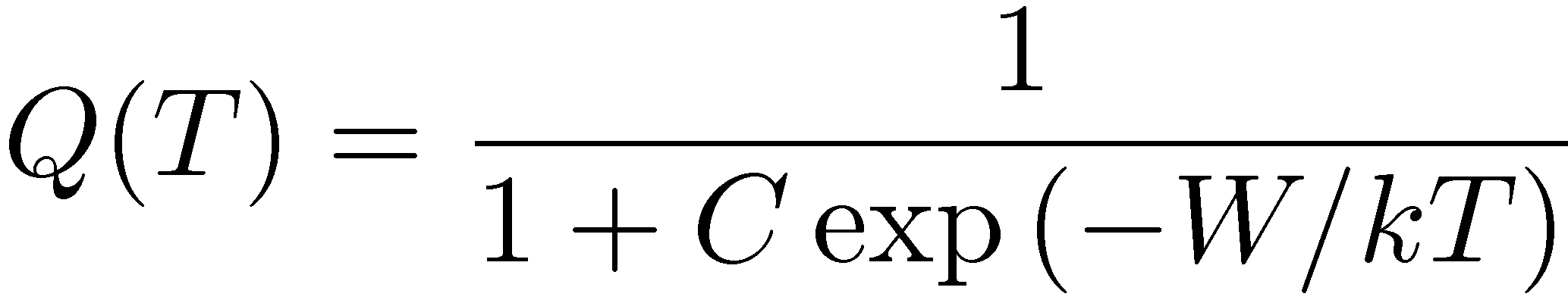 6
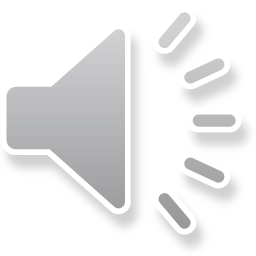 Thermoluminescent dosimeters (TLD)
The most used TLD in radiation dosimetry are:
LiF:Mg,Ti
LiF:Mg,Cu,P
Li2B4O7:Mn
	because they are tissue-equivalent
Are also used due to their large sensitivity:
CaSO4:Dy
Al2O3:C
CaF2:Mn
They are available as variable forms (powders, pastilles, ribbons,…)
7
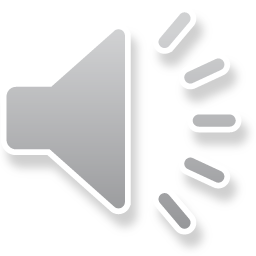 General characteristics of TLD
Fading

Sensitivity

Detection limits

Response to the dose

Response to the energy

Annealing
8
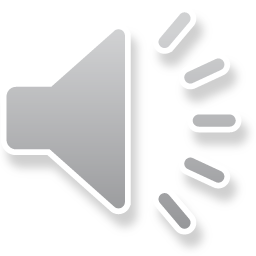 Fading (1)
A « perfect » TLD has the capacity to store information (trapped charge carriers) during an infinite time without losses
However → there is always a probability of escape for the e- before reading → fading → underestimation of the absorbed dose
Various causes for fading
Thermal fading: following Arrhenius’ law →


	it is possible to obtain the half-live of thermal fading →
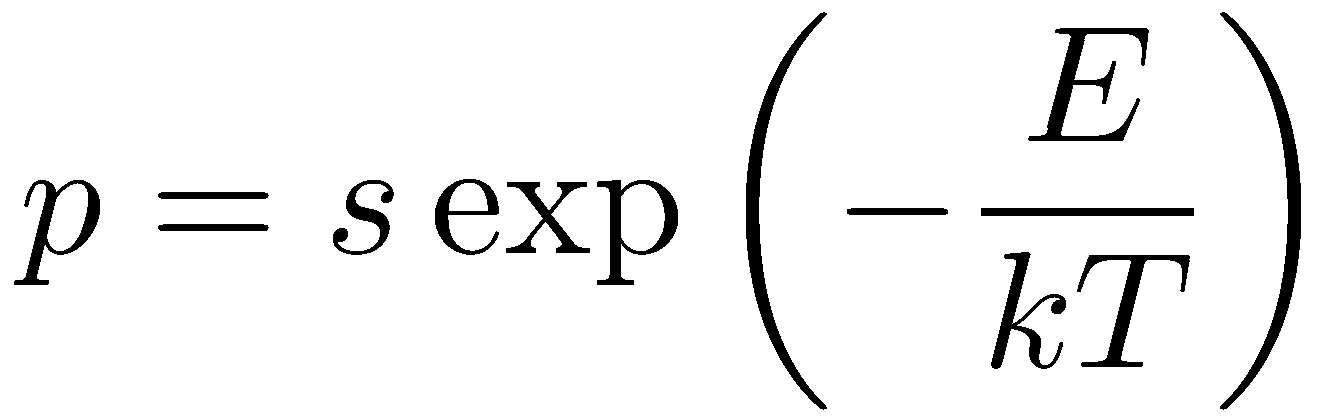 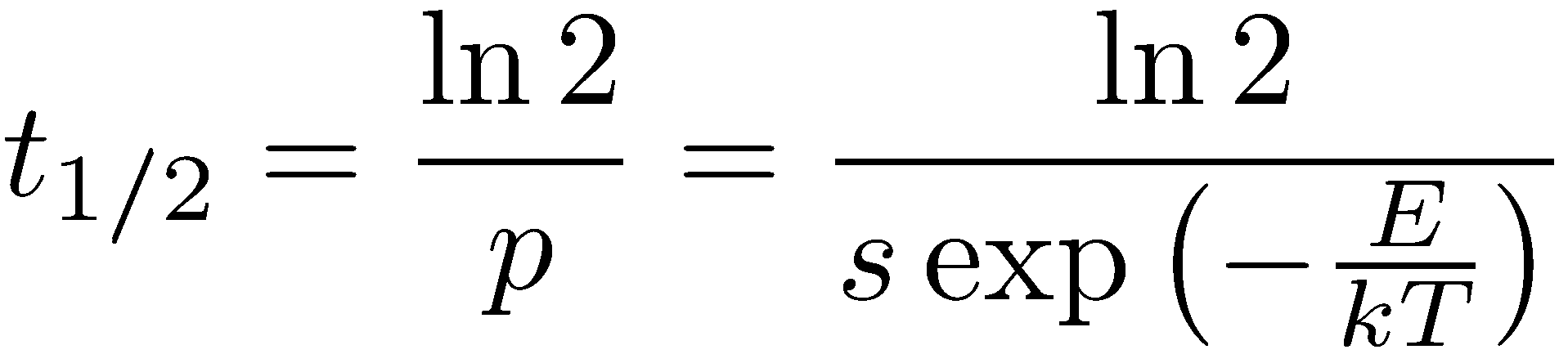 9
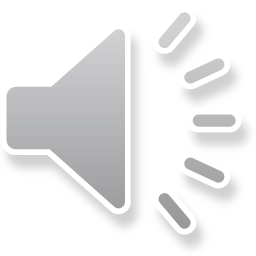 Fading (2)
Optical fading: some materials (CaSO4 , CaF2) are very sensitive to light (materials with best sensitivity obviously) → must be store in opaque containers
Quantum fading: quantum tunnelling between the trap and the  recombination site


Recommendation of the European Communauty: fading < 5 % during monitoring time at 25°C
10
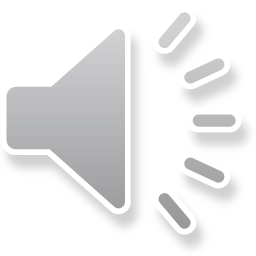 Fading (3)
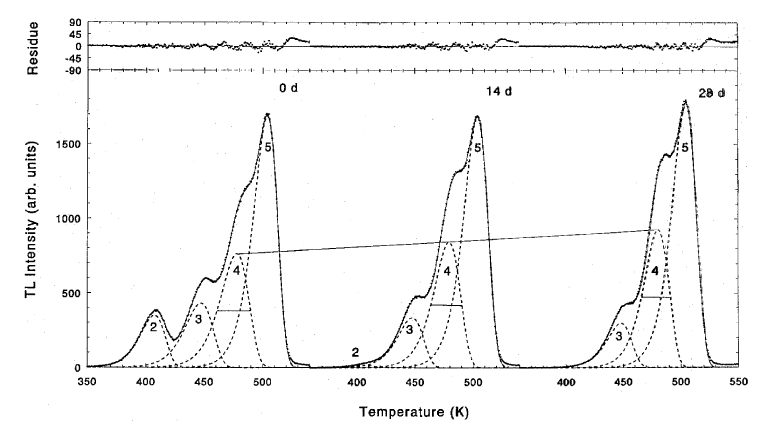 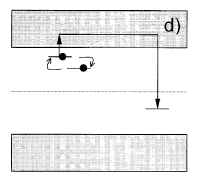 GC for a LiF:Mg,Ti after a 60 mGy irradiation from 60Co measured after 0, 14 and 28 days
11
Interactions between defaults
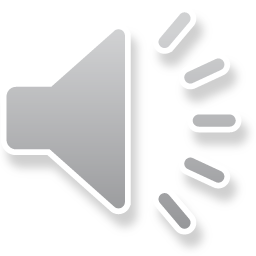 Sensitivity
TLD sensitivity: Intensity of the signal integrated over a time given per unit of absorbed dose and per unit of mass → depends on the TLD but also on the type of radiation, on the energy of radiation as well as on the reading system (heating, light detection,…)
Generally → we define sensitivity relatively to the LiF:Mg,Ti TLD in same conditions of radiation and analyze 
Generally → radiations with high linear energy transfer (®, neutron,…) give signal < radiations with low linear energy transfer (°, ¯,…)
12
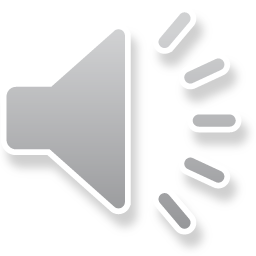 Detection limits
Means both: lower and upper levels of detection

Lower level: smallest absorbed dose that can be detected with a specified confidence level → same order of magnitude a the background

Upper level: largest dose that can be detected → theoretical maximum limit: all traps are filled → practically: the dose response has to be considered
13
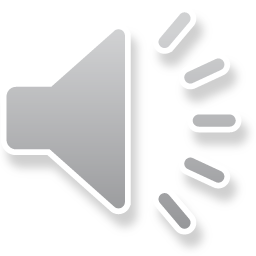 Response to the dose (1)
The signal of the TLD depends on the dose → F(D): response to the dose
Ideally a TLD has to shown a response to the dose linear over a large range of doses, at least over the range of interesting doses  
Practically → many non-linear effects exist for all materials 
The linearity index f(D) (or normalized dose response) is defined as: 


	with D1, a weak dose for which the response is linear
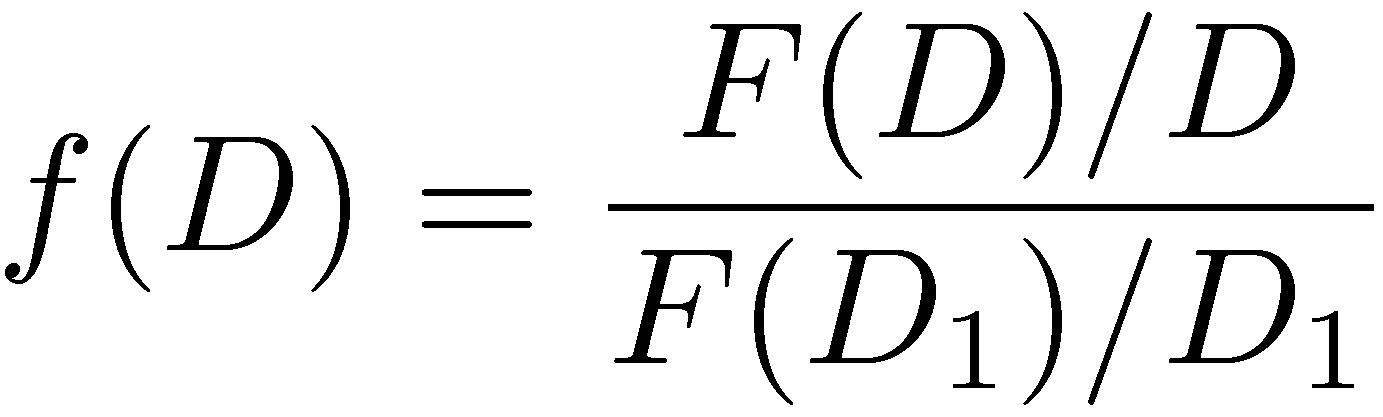 14
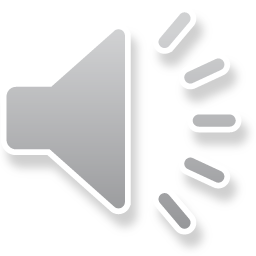 Response to the dose (2)
We have:
f(D) = 1: linear response (ideal TLD)
f(D) > 1: supralinear response
f(D) < 1: sublinear response (traps saturation)
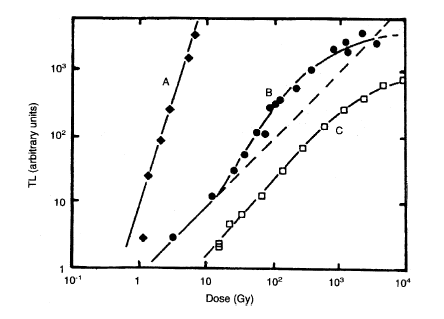 SiO2: supralinearity for the whole range of doses
LiF:Mg,Ti: behaviour linear - supralinear
CaF2: Mn: very weak supralinearity 

	Dash-curve: linear response
slope = 1 or ≈ 1
15
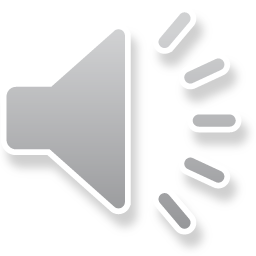 Explanation of supralinearity (1)
Many parameters influence supralinearity: type of radiation, E of the radiation, speed of heating, defaults quantities,…
To explain supralinearity → many models (up to now) → for some of them: critical process during the E absorption, for other ones: critical process during heating
During heating → e- are released from traps → recombination with h+ to create light or trapping in deep traps (DT) without creation of light → concurrent centre (CC)
16
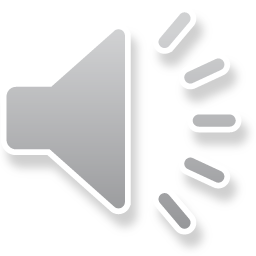 Explanation of supralinearity (2)
At small dose → large distance between the trap (T) and the recombination center (RC) → high probability for a e- released by a trap to reach a DT before a RC → reduced dose response 
When the dose ↗ → the distance between T and RC ↘ but also the number of DT ↘ (they have a larger probability to be filled → but a DT must be empty) → the dose response ↗ (up to saturation of the T) 
Combining 1 and 2 → f(D) > 1 (SiO2)
If there is no DT in the medium → dose response has to be higher and a linear response is observed up to saturation (CaF2: Mn)
The supralinearity is an underestimation at small dose rather than an overestimation at large dose
17
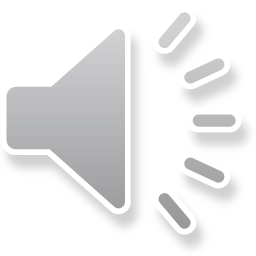 Supralinearity ↔ linear energy transfer (1)
(a)
(b)
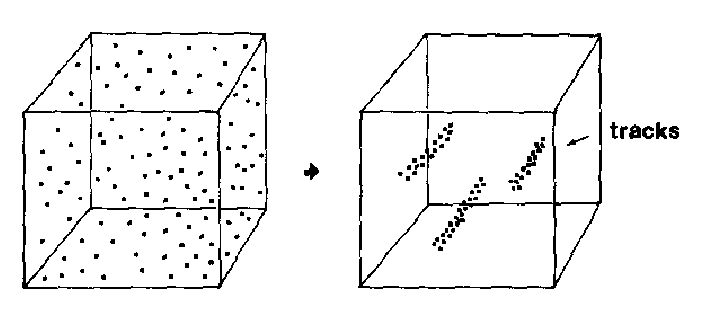 Spatial distributions of T-RC pairs for (a) ° of high energy (weak linear energy transfer) and for   (b) heavy charged particles (large linear energy transfer)
Heavy ions: dose deposited in a cylindrical area of a few tens of nm along the ion trajectory → large concentration of filled traps and few DT in the tracks cylinders / small concentration of filled traps and many DT outside the tracks cylinders
MFP of the released e- < cylinder radius → no interaction with a DT → reaching a RC → light → linear response 
Attention → quicker saturation
18
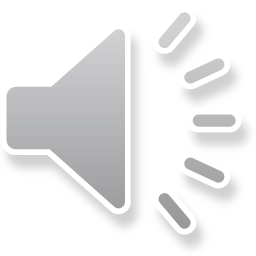 Supralinearity ↔ linear energy transfer (2)
For particles with weak linear energy transfer → the released e- can leave the tracks area and enter the area with large concentration of DT → loss of luminescence

When the dose ↗ → the inter-tracks distance ↘ → the e- reaches a RC with a larger probability → the dose response ↗ → supralinearity

When the linear energy transfer ↘ → supralinearity ↗
19
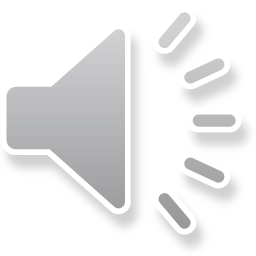 Supralinearity ↔ linear energy transfer (3)
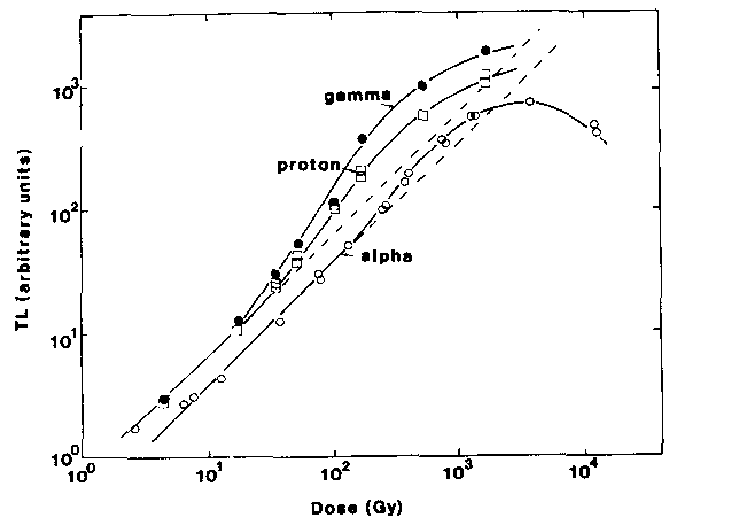 20